Экологическая акция «Покормите птиц зимой»
С 17 декабря 2018 года по 17 января 2019 года по инициативе Управления образования среди образовательных учреждений города проходил фестиваль по изготовлению кормушек для зимующих птиц.
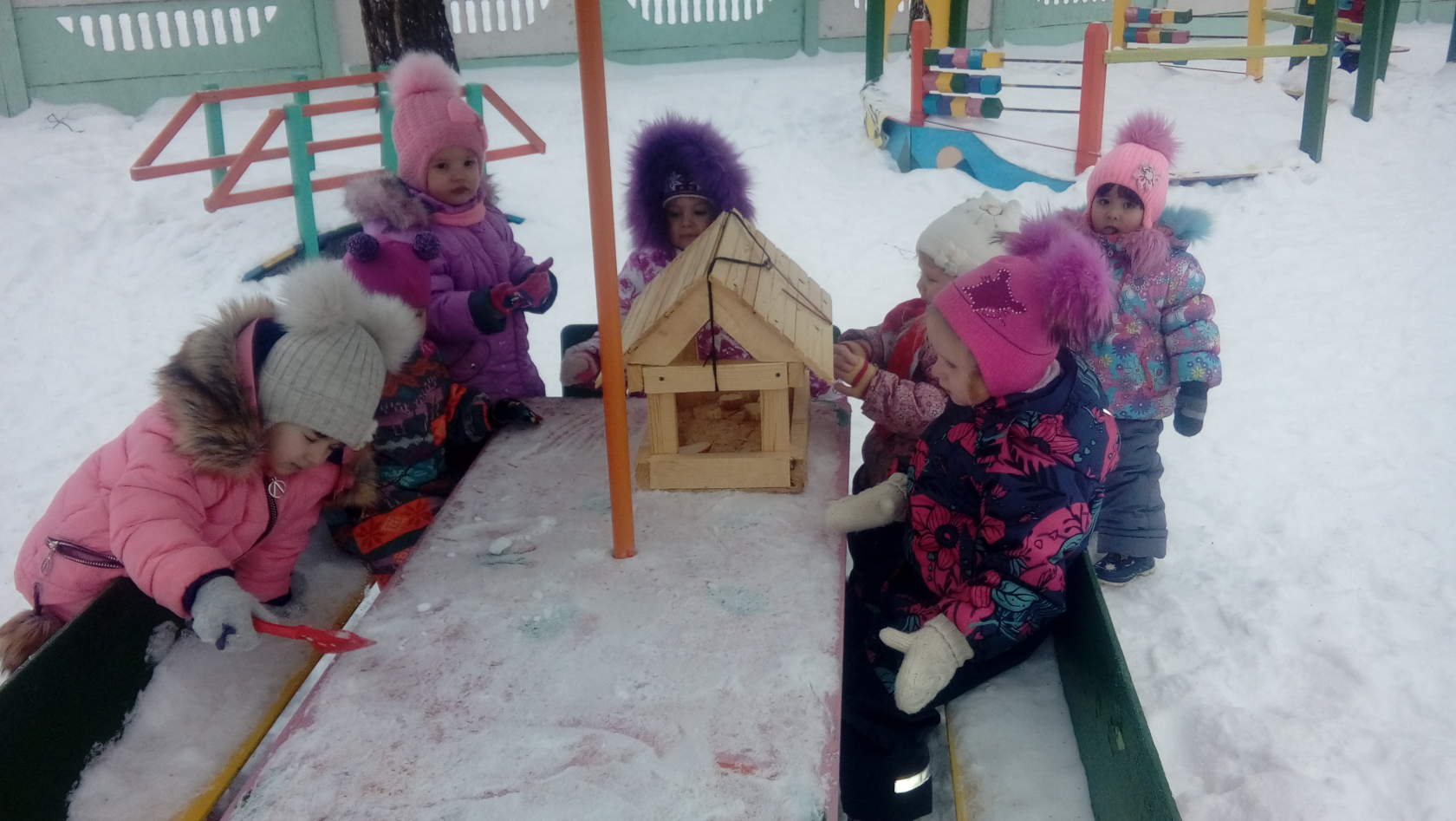 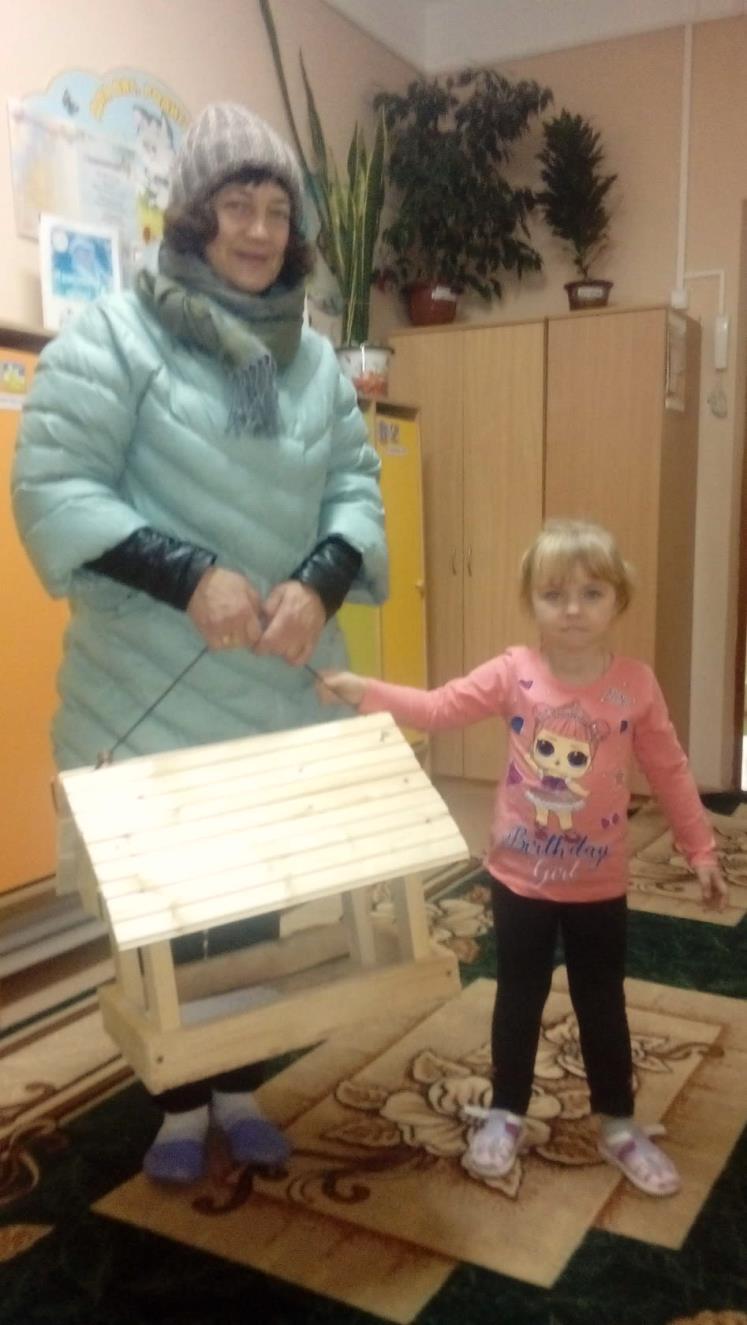 Мы тоже приняли участие в акции. 
Семья Афанасовой Насти изготовила кормушку для птиц.
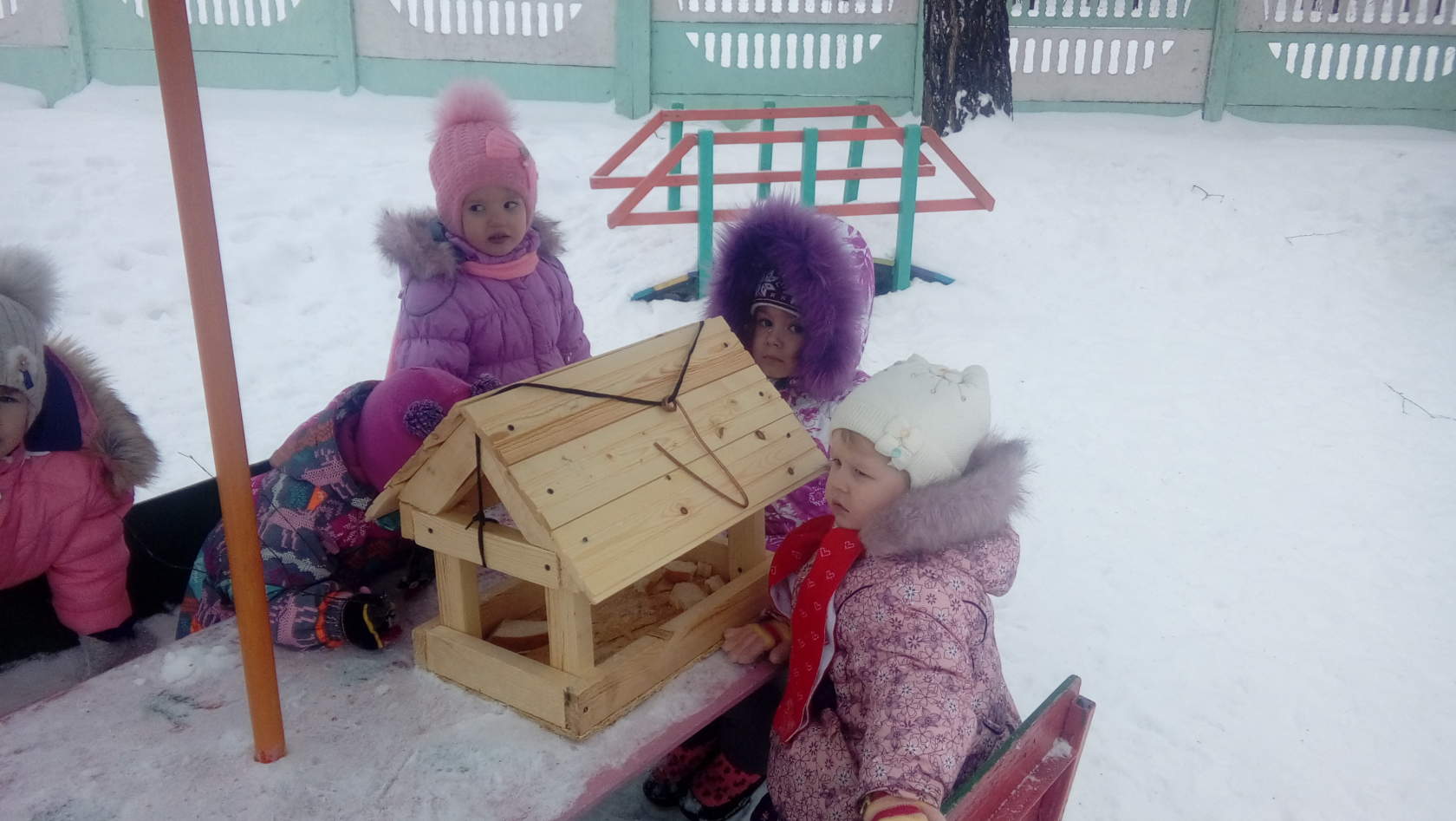 Мы насыпали корма в кормушку, чтобы птицам было что покушать.
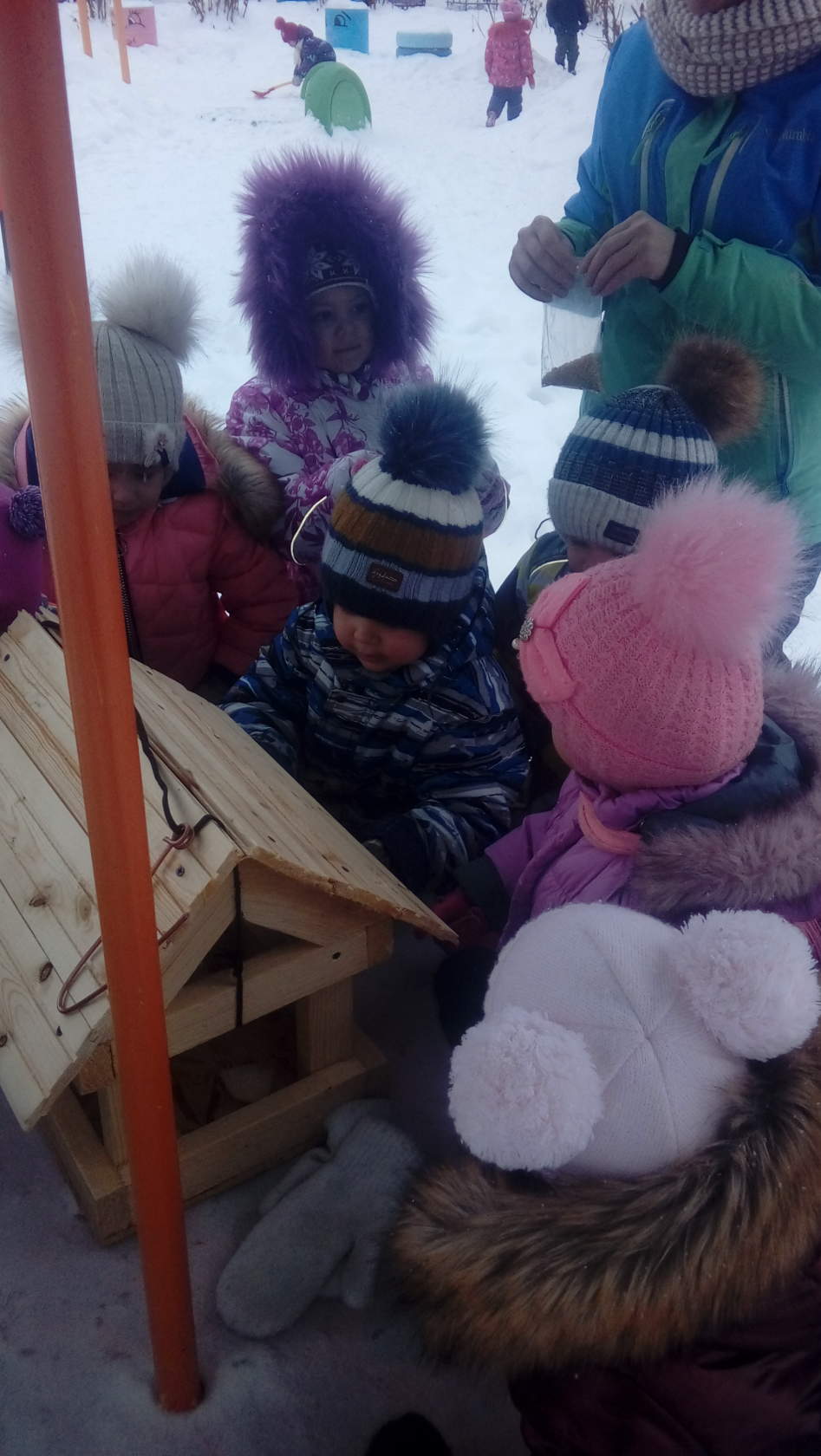 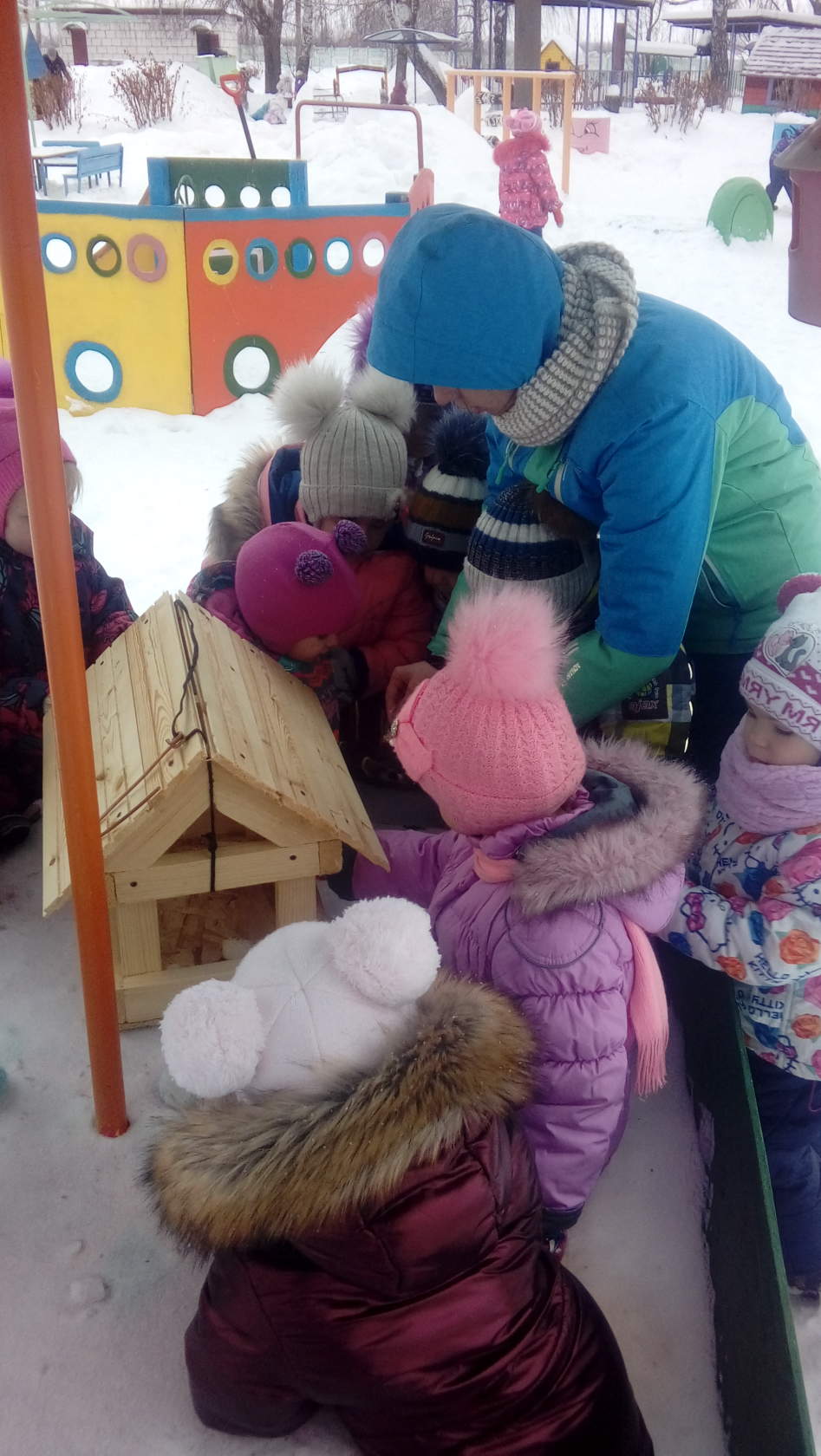 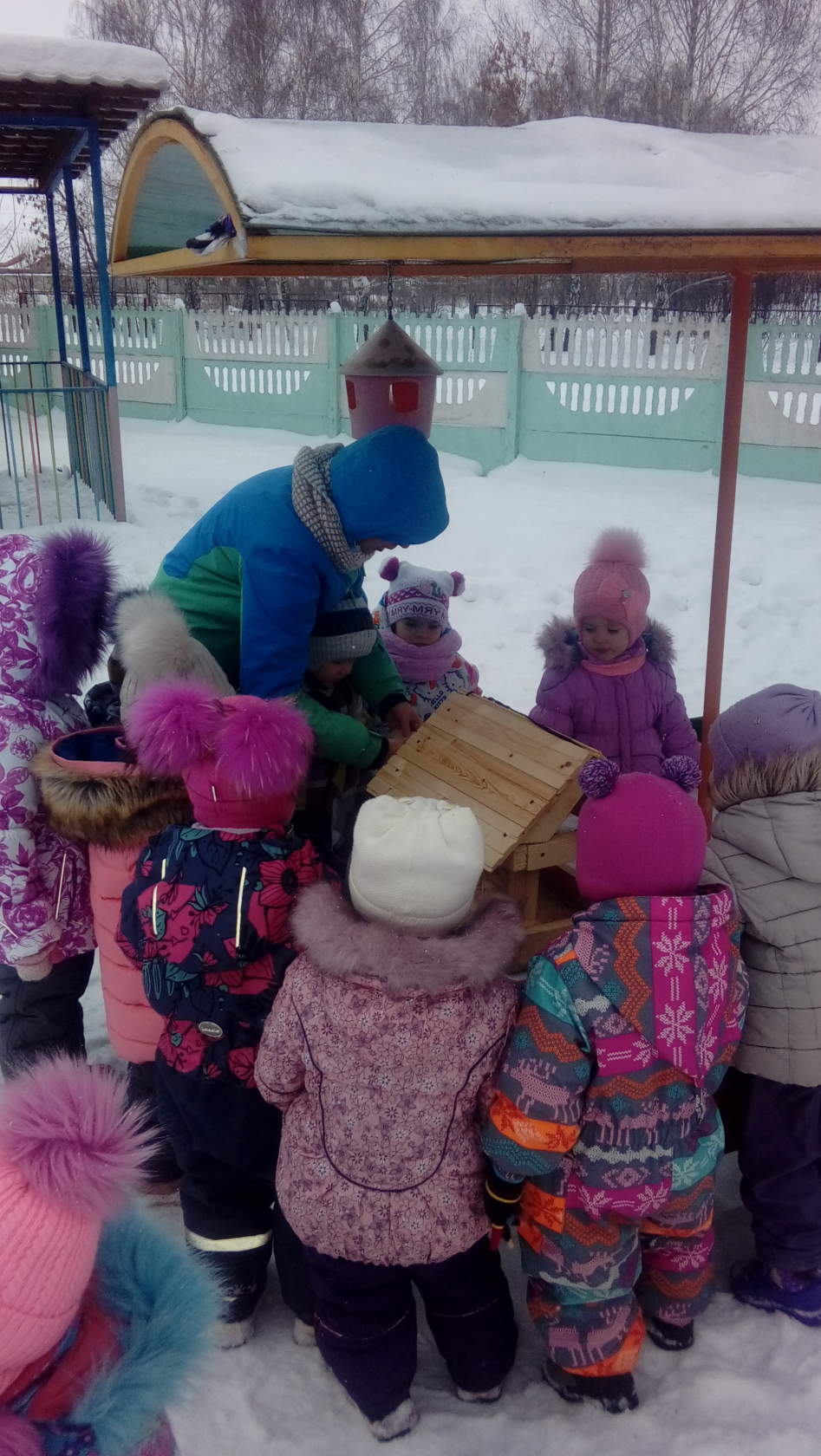 Кормушку мы повесили на своем участке.
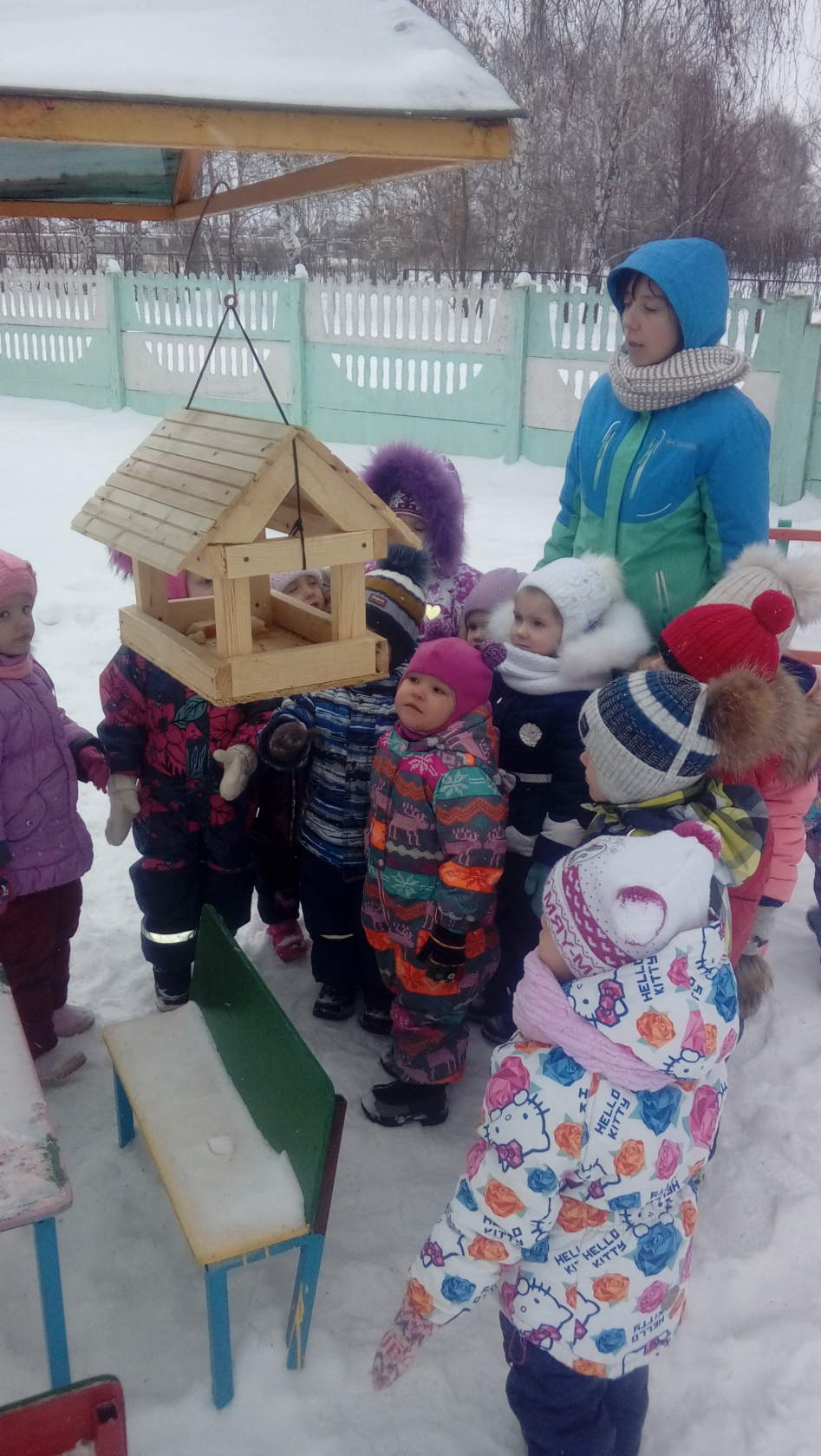 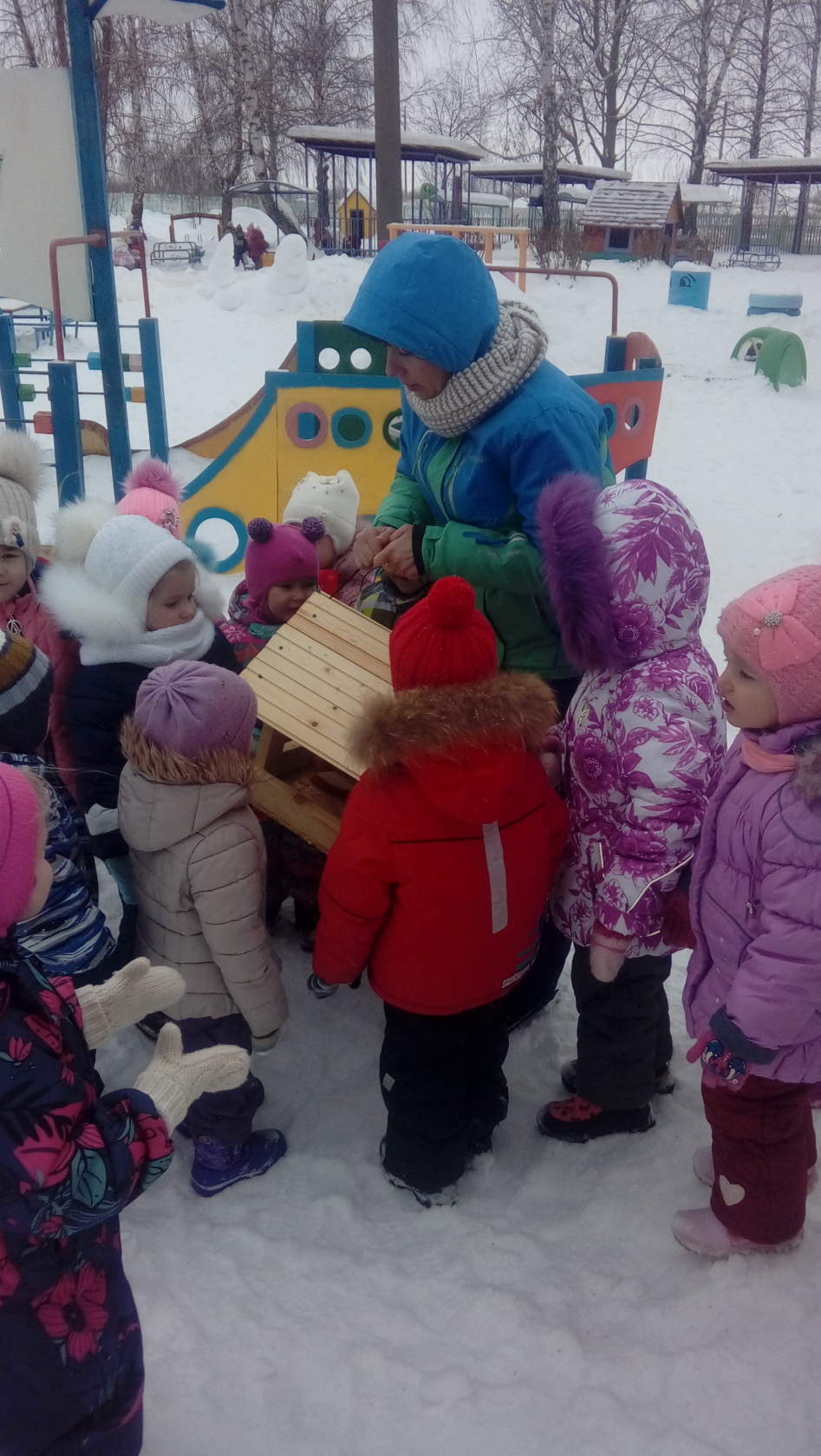